Figure 1. Two percent isoflurane induced caspase-3 activation in H4-APP-FL cells. A, A 6-hour 2% isoflurane treatment ...
J Gerontol A Biol Sci Med Sci, Volume 61, Issue 12, December 2006, Pages 1300–1306, https://doi.org/10.1093/gerona/61.12.1300
The content of this slide may be subject to copyright: please see the slide notes for details.
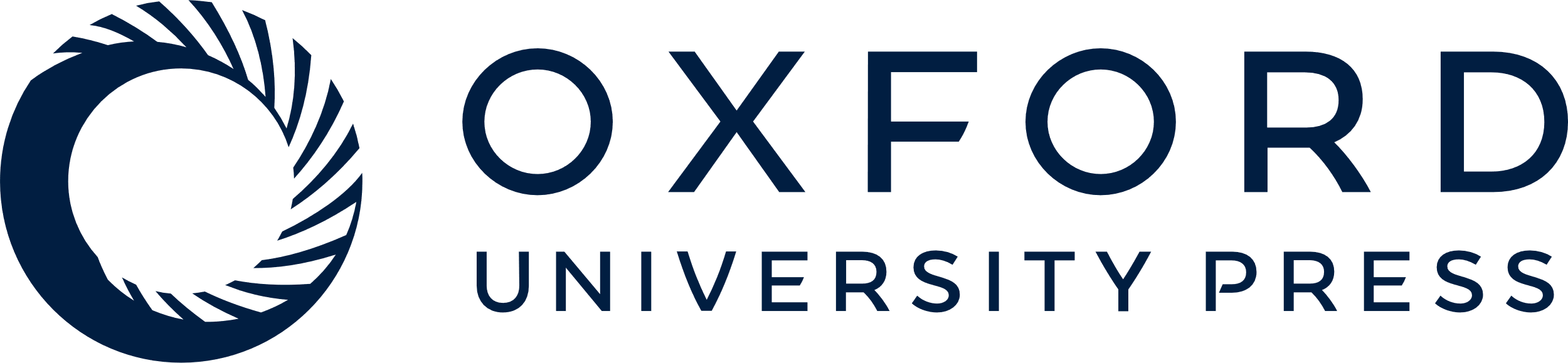 [Speaker Notes: Figure 1. Two percent isoflurane induced caspase-3 activation in H4-APP-FL cells. A, A 6-hour 2% isoflurane treatment (Lanes 5 and 6) induced caspase-3 cleavage (activation) compared with control conditions (Lanes 7 and 8), but a 6-hour 1% isoflurane treatment (Lanes 1 and 2) did not induce caspase-3 activation compared with control conditions (Lanes 3 and 4), in H4-APP-FL cells. B, Quantitation of the Western blot showed that the 2% isoflurane (black bar, right panel), but not 1% isoflurane (black bar, left panel), increased caspase-3 activation compared with control conditions (white bars)


Unless provided in the caption above, the following copyright applies to the content of this slide: The Gerontological Society of America]